15.3 Mycoplasma homonis(σελ. 112-113)
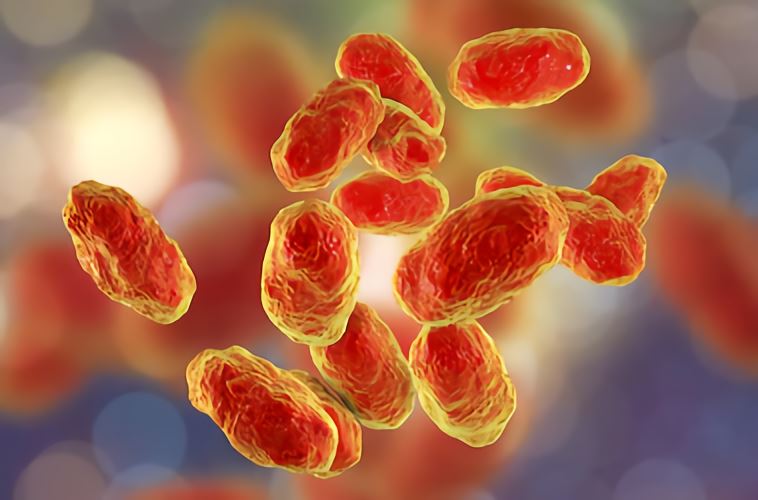 Μάθημα: Μικροβιολογία ΙΙ (Θ)
Τάξη: Γ΄ Βοηθός Ιατρικών και Βιολογικών Εργαστηρίων
Όνομ/νυμο Καθηγήτριας: Βασιλείου Άννα  
6ο ΕΠΑ.Λ Ιωαννίνων 
Σχ. Έτος: 2024-25
ΜΟΡΦΟΛΟΓΙΑ ΚΑΙ ΧΡΩΣΗ
Κοκκοειδές ή νηματοειδές κύτταρο
Μεταβαλλόμενο σχήμα
Δεν χρωματίζεται εύκολα με τη χρώση κατά Gram
Προτιμάται η χρώση Giemsa
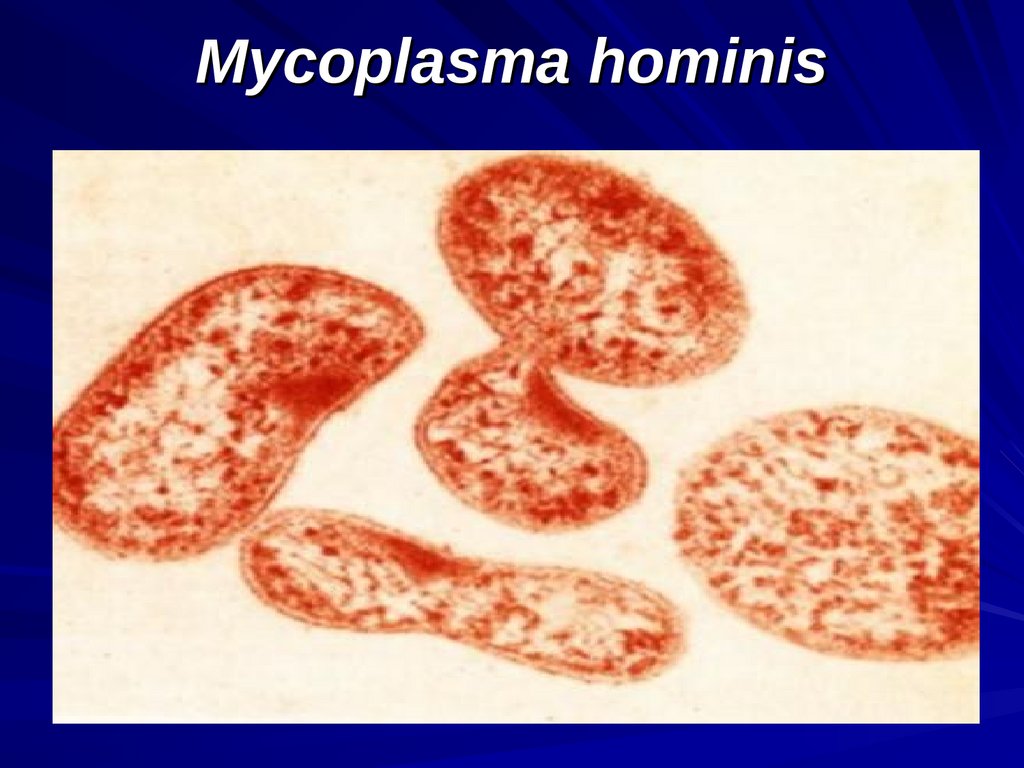 ΚΑΛΛΙΕΡΓΕΙΑ
Καλλιεργείται σε ειδικά θρεπτικά υλικά




Χρησιμοποιείται ζωμός με Αργινίνη
Για Mycoplasma
Για αναγνώριση
ΑΝΤΙΓΟΝΙΚΗ ΣΥΣΤΑΣΗ
3 Επιφανειακά αντιγόνα
7 Ορότυποι
ΒΙΟΧΗΜΙΚΕΣ ΙΔΙΟΤΗΤΕΣ
ΠΑΘΟΓΟΝΟΣ ΔΡΑΣΗ
ΕΠΙΔΗΜΙΟΛΟΓΙΑ
Παρασιτεί στο κατώτερο ουρογεννητικό σύστημα 
Σπανιότερα ανευρίσκεται στο στοματοφάρυγγα.
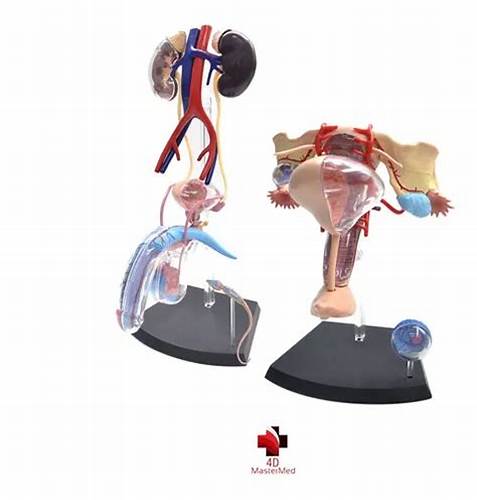 ΕΡΓΑΣΤΗΡΙΑΚΗ ΔΙΑΓΝΩΣΗ
Ύποπτο Υλικό (Εκκρίματα): 
Ουρηθρικό
Τραχηλικό
Κολπικό
Εμβολιασμός σε ζωμό και άγαρ
Τ=37°C 
Ανάγνωση καλλιεργειών  4 ημέρες.
Ανακαλλιέργεια  Ζωμός αργινίνης
Ζωμός  CO2 5%.
Αγαρ  Αναερόβια
Φακό 
Μικροσκόπιο
Διαχωρισμός από άλλα Μυκοπλάσματα
ΘΕΡΑΠΕΙΑ
Ανθεκτικό:
Ερυθρομυκίνη
Ευαίσθητο:
Λινκομυκίνη
Τετρακυκλίνες
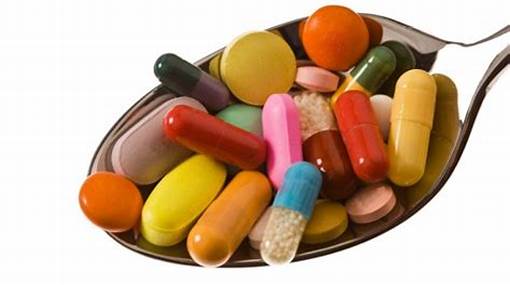 ΤΕΛΟΣ